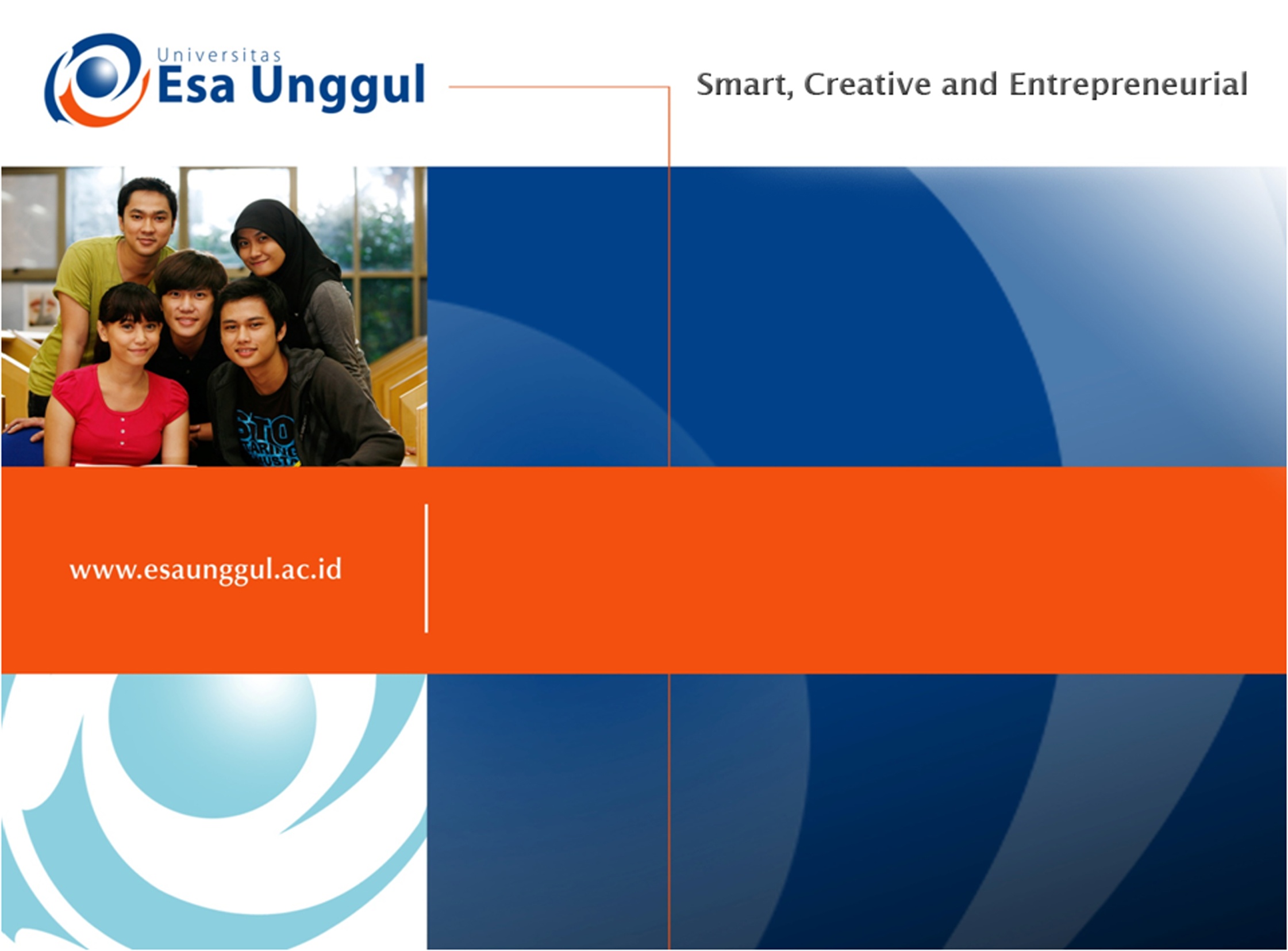 VIRUS PATOGEN PADA HEWAN DAN TUMBUHAN
Kemampuan Akhir yang Diharapkan
Mahasiswa dapat menjelaskan patogenesitas beberapa virus pada tumbuhan dan hewan
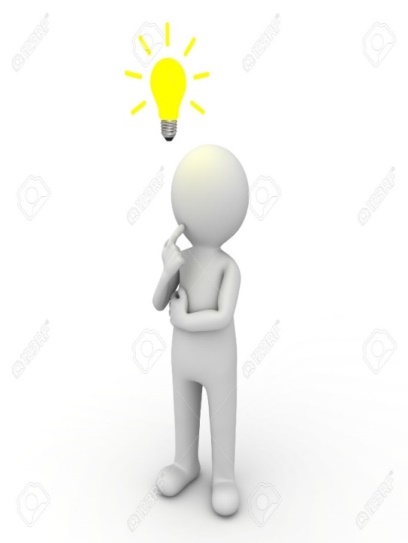 Virus Rabies
Merupakan virus berselubung
Memiliki genom ssRNA untai negatif
Struktur virus membulat pada salah satu ujung dan datar pada ujung lainnya  bentuk seperti peluru
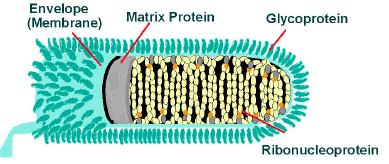 Patogenesitas Virus Rabies
Virus ini dapat menyebabkan infeksi pada susunan saraf pada hewan yang terinfeksi
Hewan yang bisa terinfeksi : anjing, rakun, kelelawar, kucing
Gejala hewan yang terinfeksi virus ini adalah :
Sangat agresif  menyerang hewan lain atau manusia
Takut terhadap cahaya dan suara
Kelumpuhan pada kaki belakang
Disorientasi
Kelumpuhan pada rahang dan kerongkongan  mulut berbusa
Penyakit ini dapat mengakibatkan kematian
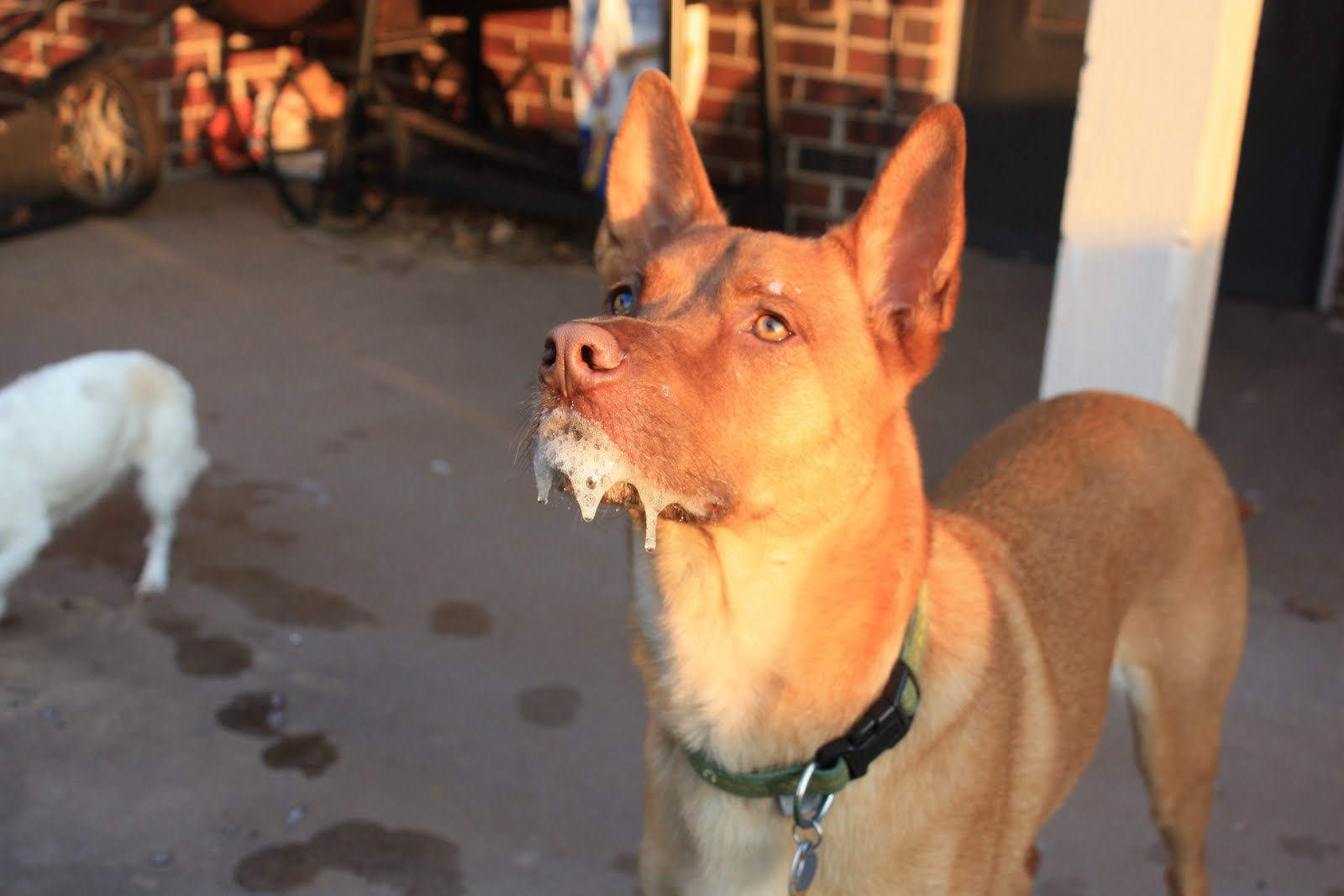 Cara penularan virus rabies
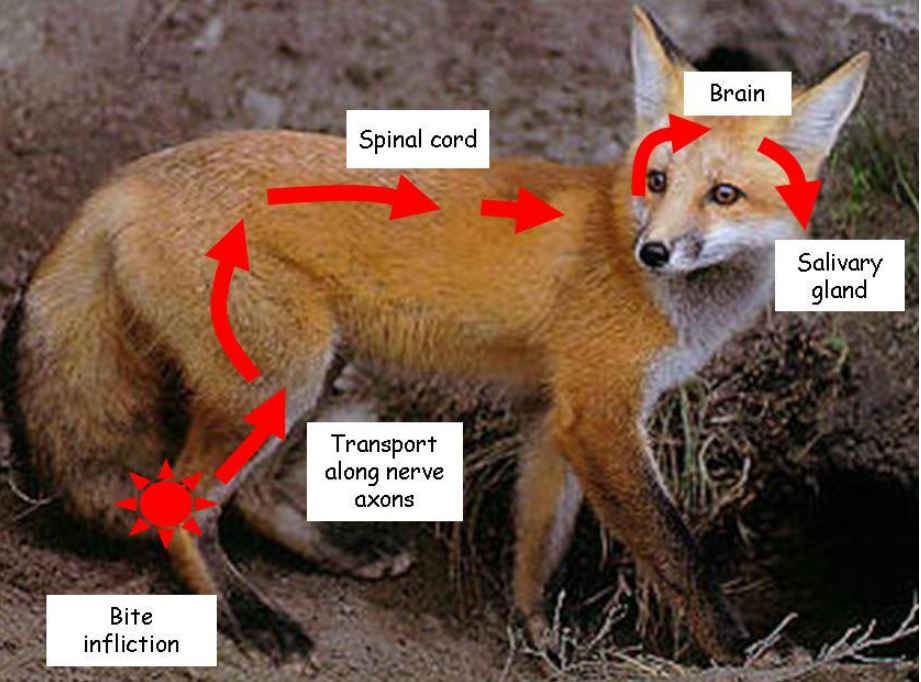 Penyakit rabies merupakan penyakit zoonosis
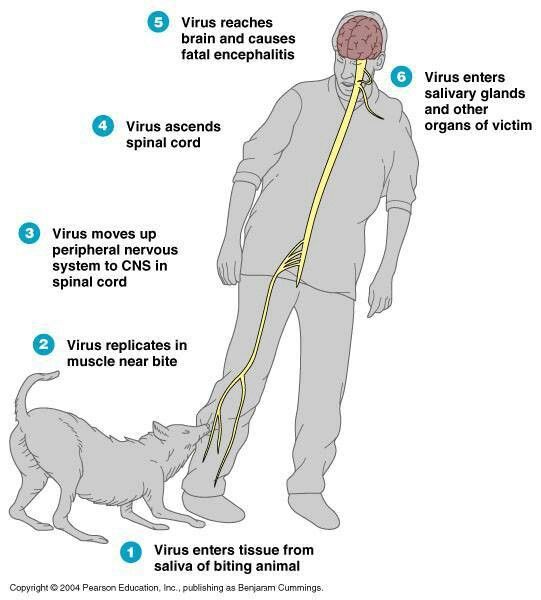 Penyakit rabies dapat ditularkan dari hewan ke manusia, yang disebut penyakit zoonosis
Penyakit ini dapat mengakibatkan kematian
Cara pencegahan
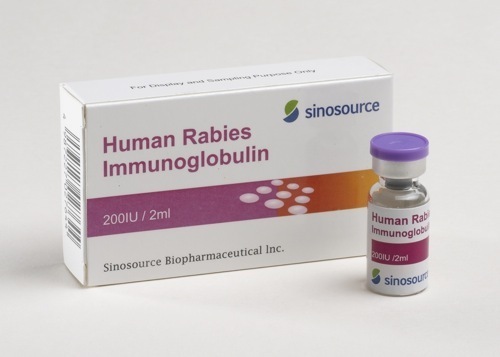 Vaksinasi
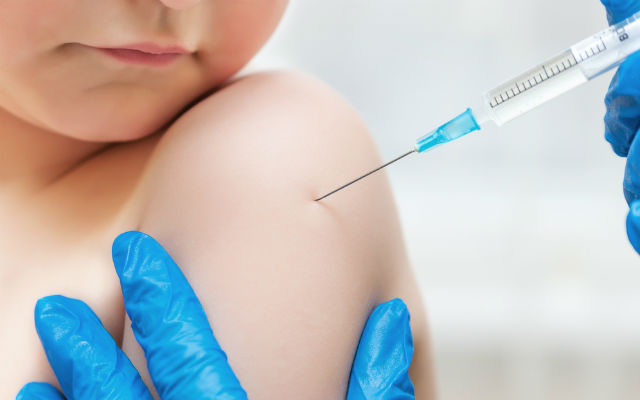 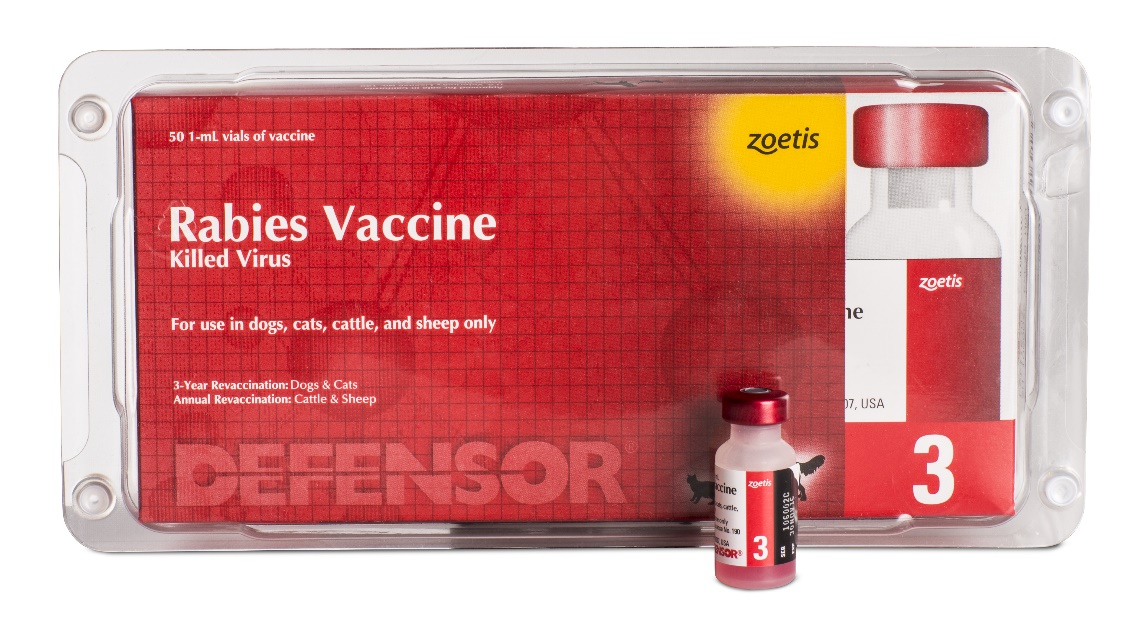 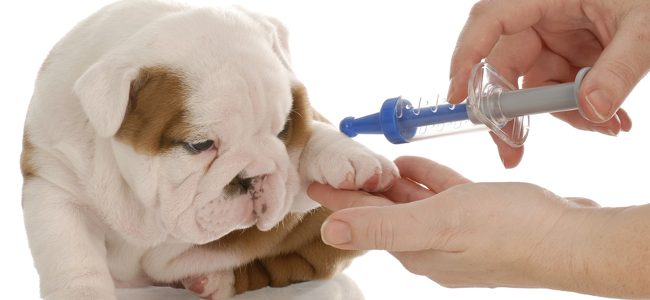 Simian Immunodeficiency Virus (SIV)
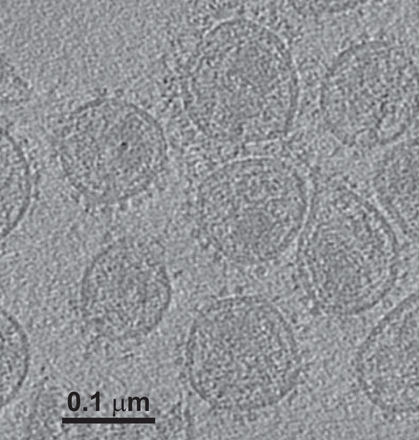 Termasuk golongan Retrovirus  sama seperti HIV
Merupakan virus berselubung
Memiliki genom ssRNA untai positif
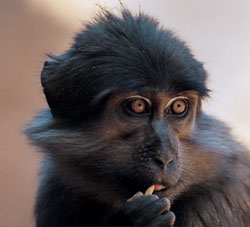 Patogenesitas SIV
Virus yang menginfeksi lebih dari 30 jenis kera  sooty mangabey dan simpanse 
Menyebabkan kelemahan respon imun pada hewan-hewan ini 
Gejala yang ditimbulkan sama seperti pada HIV
Dapat menyebabkan kematian
Tidak dapat ditularkan ke manusia
Sooty mangabey
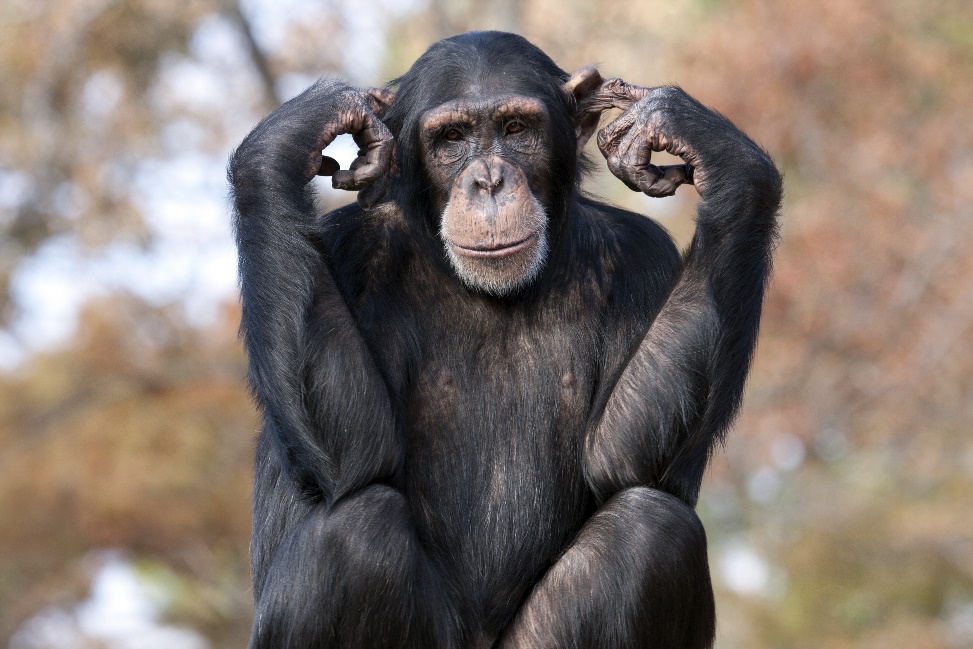 simpanse
Cacar Sapi (Cowpox)
Virus cowpox merupakan anggota Famili Poxviridae  satu famili dengan virus smallpox (cacar)
Merupakan virus berselubung
Memiliki genom berupa DNA untai ganda
Menyebabkan penyakit pada kucing, anjing, tikus dan hewan ternak seperti sapi
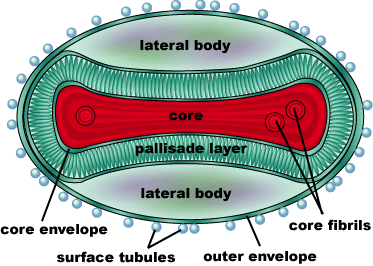 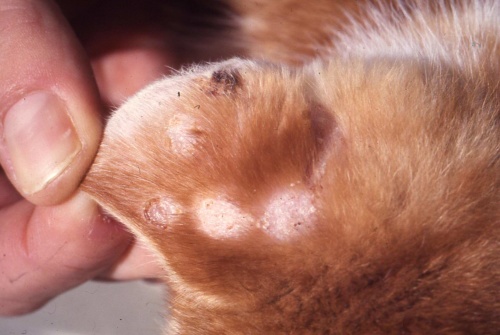 Patogenesis virus cowpox
Virus ini menyebabkan luka pada tubuh binatang yang terinfeksi
Pada hewan ternak luka bisa terdapat pada putting susu
Menular melalui kontak langsung maupun proses menyusui
Dapat mengakibatkan kematian pada hewan dengan respon tubuh lemah
Bersifat zoonosis
© Marian C. Horzinek
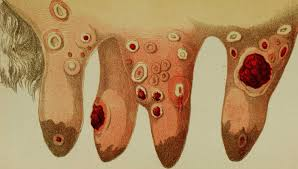 Cacar sapi pada manusia
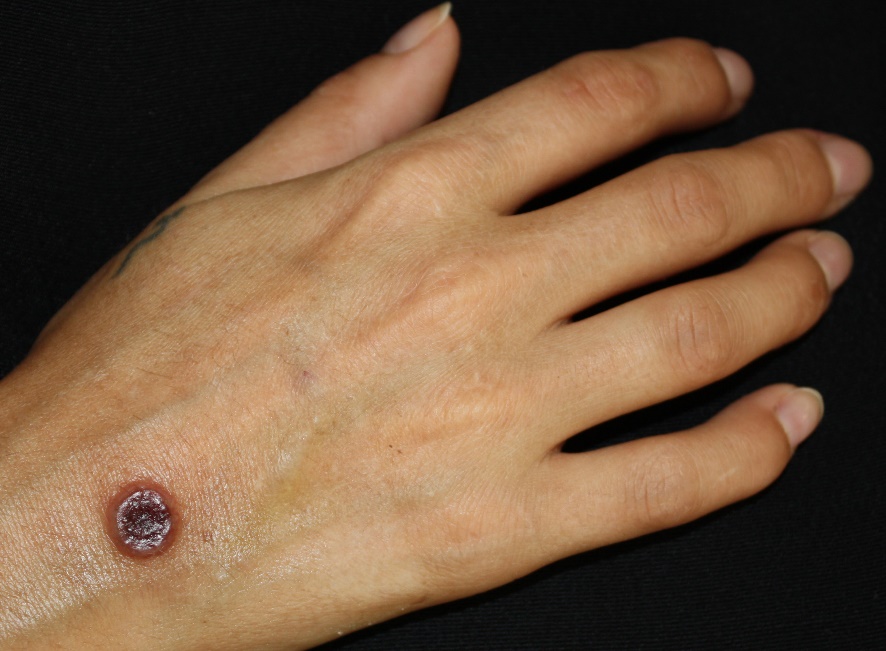 Virus cowpox menular ke manusia setelah kontak langsung dengan hewan terinfeksi
Terdapat luka pada bagian yang bersentuhan langsung dengan hewan terinfeksi
Umumnya mengalami kesembuhan, jarang menyebabkan kematian
Penyakit cacar sapi ini sudah jarang ditemui
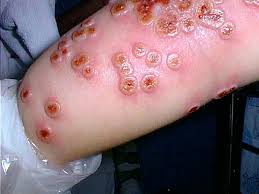 Virus Cowpox dan vaksin
Edward Jenner mengamati bahwa seorang peternak yang terkena cacar sapi terlindung dari penyakit cacar yang mematikan
Pada tahun 1976 Jenner mengambil bagian luka dari peternak tersebut
Material ini kemudian dimasukkan ke kulit seorang anak laki-laki, James Phipps
James terlindung dari penyakit cacar
Mulai saat itu dikenal vaksinasi untuk pencegahan penyakit
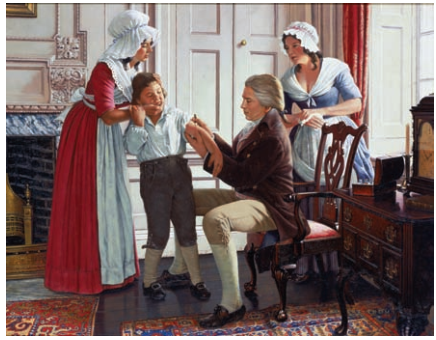 Iridoviridae
Merupakan kelompok virus yang menginfeksi serangga
Merupakan virus berselubung dan memiliki kapsid dengan bentuk ikosahedral
Genomnya berupa DNA untai ganda
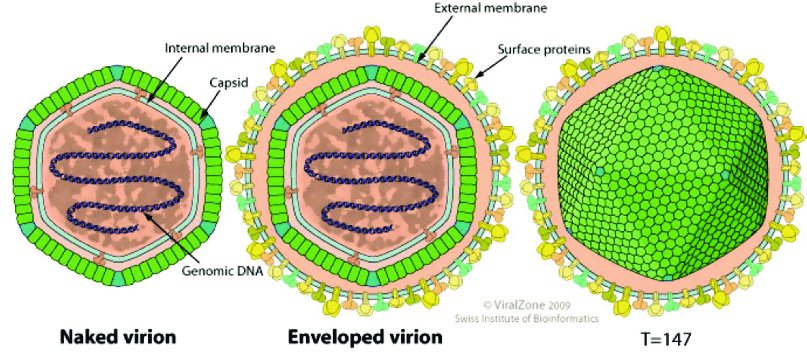 Patogenesitas Iridoviridae
Menghasilkan beberapa warna pada serangga yang terinfeksi
Belum jelas diketahui dengan jelas dampak infeksi virus ini pada serangga
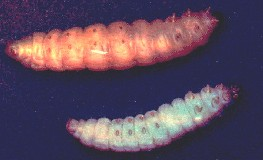 Larva serangga sehat (atas) dibandingkan dengan larva terinfeksi iridoviridae (bawah)
Baculovirus
Merupakan famili virus yang menginfeksi serangga
Termasuk di dalamnya adalah nuclear polyhedrosis virus dan cytoplasmic polyhedrosis virus
Merupakan virus DNA
Virus ini menyebabkan kerusakan sel yang diinfeksinya dan membentuk inclusion bodies untuk pertahanan hidupnya
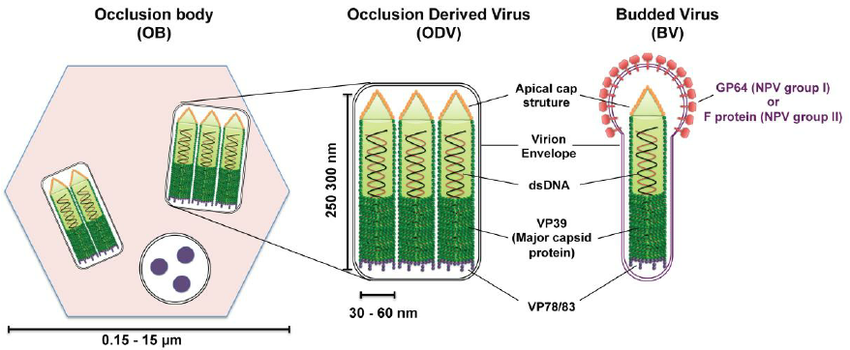 Manfaat Baculovirus
Sebagai bahan untuk pestisida alami
Keunggulan baculovirus :
Spesifik menyerang invertebrata
Tingkat daya tahan hidupnya tinggi karena memiliki inclusion bodies
Mudah ditumbuhkan
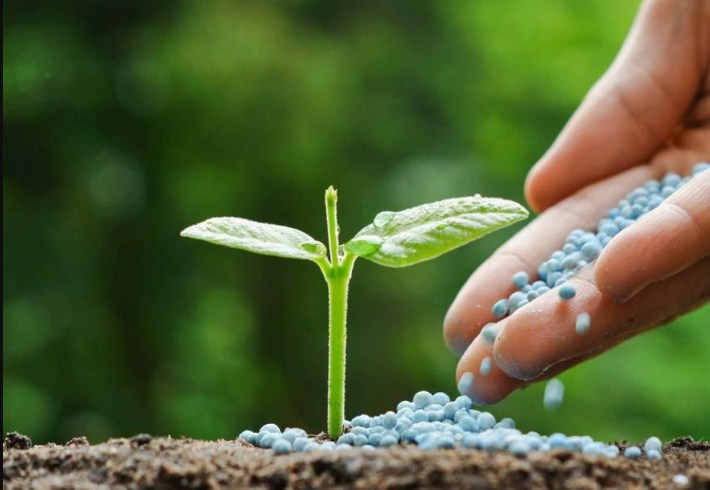 Contoh Beberapa Biopestisida dari Baculovirus
https://biocontrol.entomology.cornell.edu/pathogens/baculoviruses.php
Manfaat Baculovirus
Sebagai vektor untuk ekspresi gen
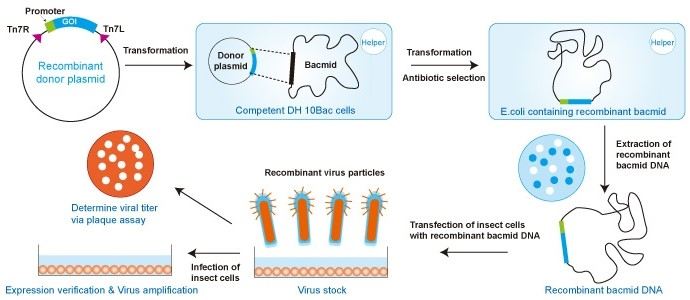 Virus yang Menginfeksi Tanaman
Virus-virus ini cukup susah untuk diamati perkembangan hidupnya karena :
Tidak mudah ditumbuhkan pada medium buatan  ada yang memerlukan protoplas, ada yang tidak bisa ditumbuhkan secara in vitro
Penyusun struktur virus sama dengan virus pada binatang
Karakteristik virus tanaman juga sama dengan virus pada binatang
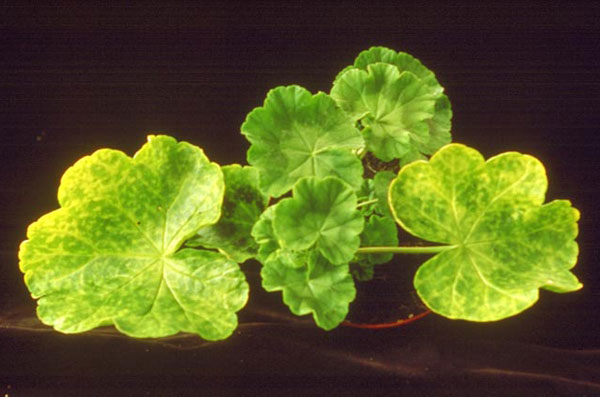 Cara Penularan Virus Tanaman
Melalui perlukaan  metode penanaman
Melalui hama  wereng, kumbang, tungau
Melaui Nematoda
Melalui protozoa pada tanah
Melalui benih yang telah terinfeksi